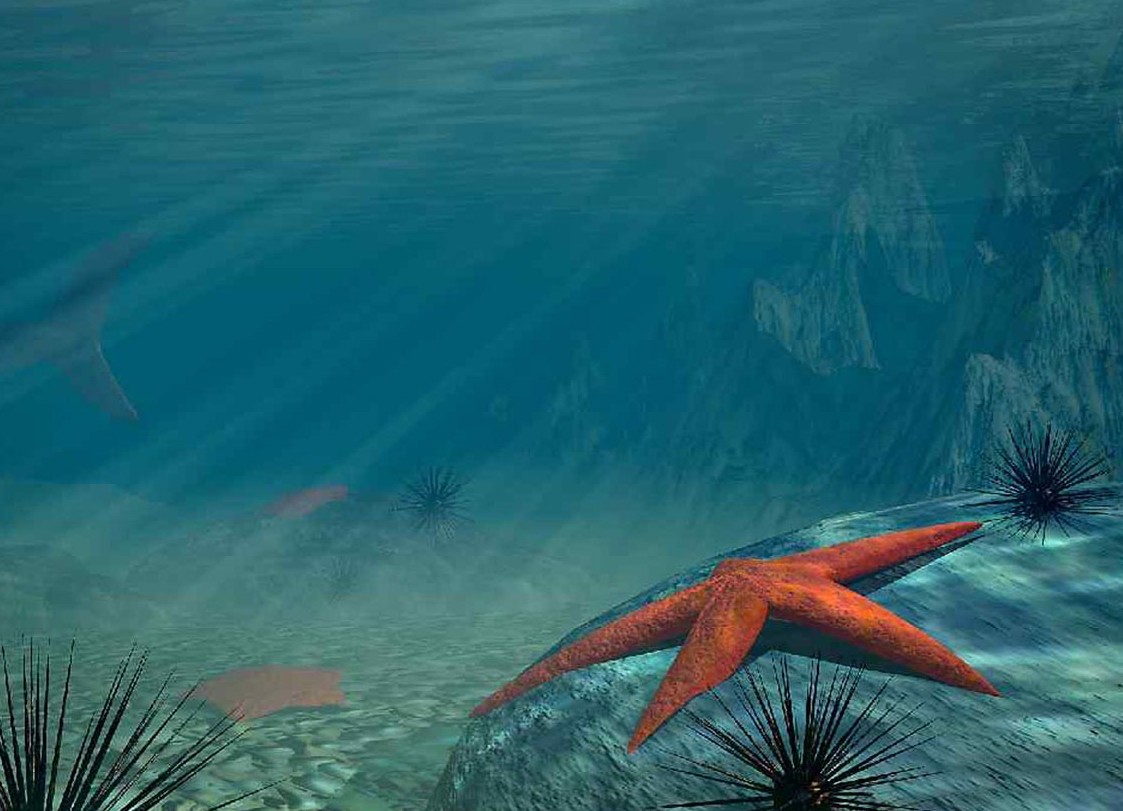 Урок изобразительного искусства 1 класс
ПЛАСТИЛИНОВАЯ ЖИВОПИСЬ 
«НА ДНЕ МОРСКОМ»
ГАЛУШКИНА НАТАЛЬЯ БОРИСОВНА 
УЧИТЕЛЬ НАЧАЛЬНЫХ КЛАССОВ 
МОУ СОШ № 4 Г. ЧЕРЕПАНОВО
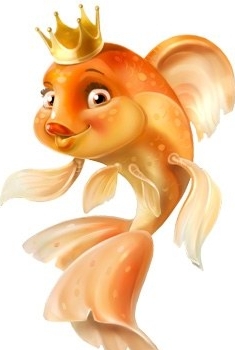 Состав пластилина
Воск
Глина, мелко молотая
Вазелин
Картофельная мука или тальк
Виды пластилина
Восковой  пластилин:                         
восково-глиняный
восково-жировой
восково-серно-смоляной
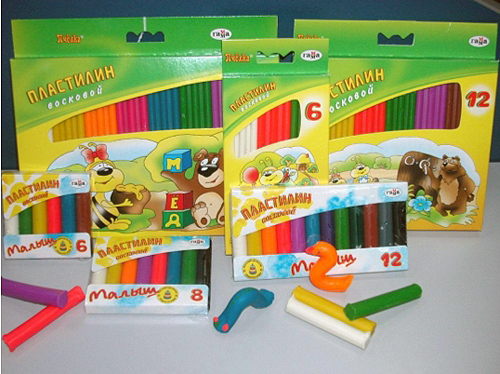 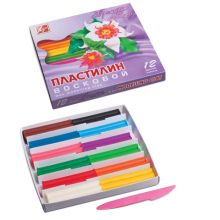 Виды пластилина                          затвердевающий  пластилинмоделирующая масса
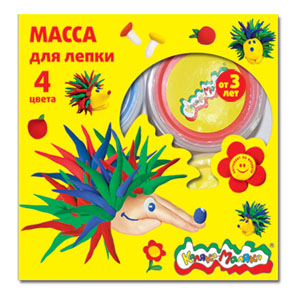 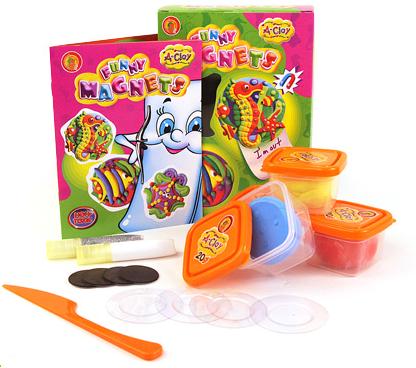 Виды пластилина
Шариковый пластилин
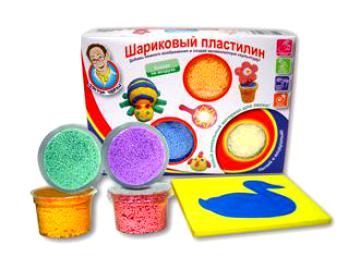 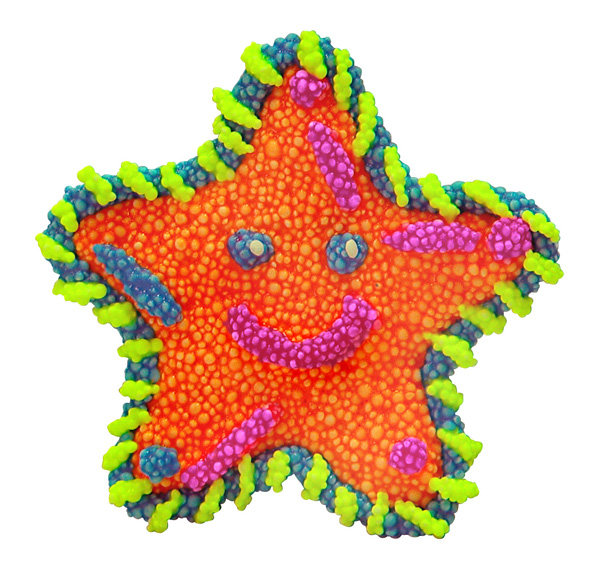 Свойства пластилина
легко гнется и вытягивается
сохраняет приданную ему форму
при высокой температуре  или на солнце начинает  течь
размягчившийся пластилин можно охладить, положив его на некоторое время в холодильник или опустив в холодную воду
долго сохраняет приданную ему форму
имеет цвет
Инструменты
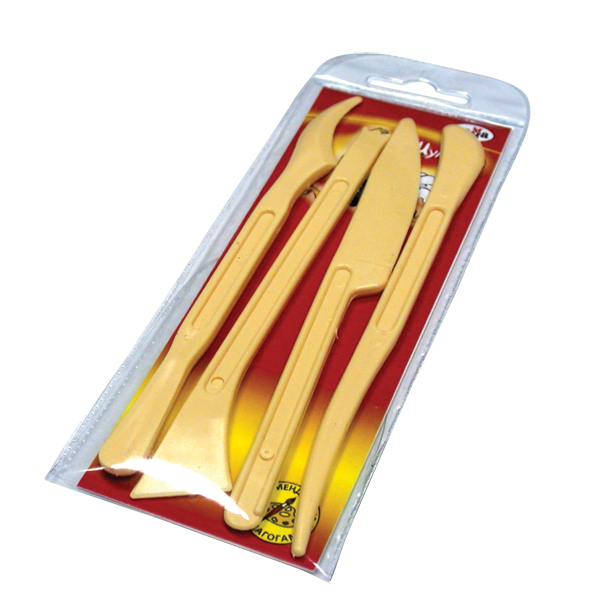 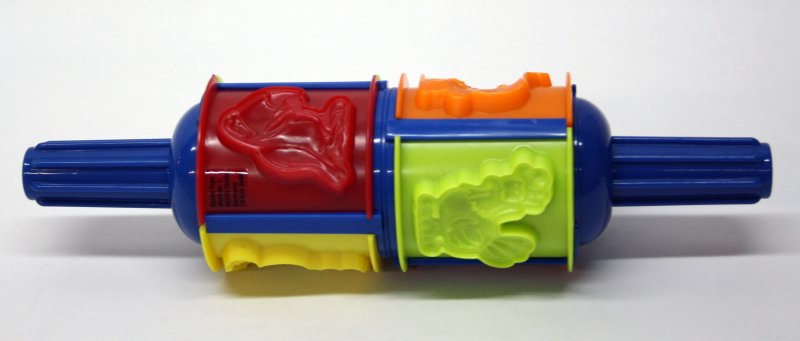 Приёмы работы с пластилиномЧто можно сделать с пластилином?
Отрезать                                  Вдавить

Скатать                                     Перекрутить

Вытянуть                                  Размять

Раскатать                                  Слепить

Сплющить                                Прищипнуть
Вернисаж
http://top-desktop.ru/files/podvodnyimir/1152/139.jpg
http://www.allfons.ru/download/17516/1280x960/
http://www.officemart.ru/office_goods/info_news/info_2348.htm
http://www.skazka33.ru/product_info.php?products_id=1936
http://www.shoone.ru/price/pcat1000939/abd3f3ae943d484987c2b5a04b79b2ac/p1max.html
http://www.7gy.ru/detskoe-tvorchestvo/podelki-iz-plastilina/86-massa-dlja-lepki.html
http://kalaka-malaka.ru/directory/massa_dlya_lepki/9971/
http://www.kidland.ru/nabory-dlya-tvorchestva/nabory-dlya-lepki-plastilin/p-20060/
http://read.ru/id/2869746/
http://shop.eruditclub.ru/catalog/Instrument_dlya_plastilina/Nabor_instr/